CEOS SIT-40
Session 1: Welcome and Opening
SIT-40
Fukuoka, Japan
8-10 April, 2025
Welcoming Remarks
Hironori Maejima
CEOS SIT Chair 2024-2025
Senior Chief Officer of Earth	
Observation Missions
	JAXA
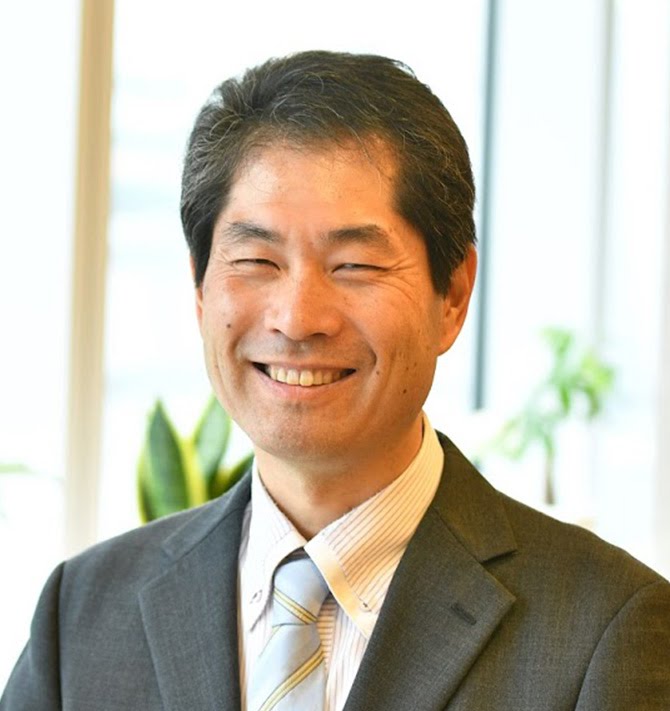 SIT Chair Team, JAXA
Agenda Item #1.1
SIT-40 2025, Fukuoka, Japan
8-10 April, 2025
SIT 2024-25 Approach
Focused:  a few priorities reflecting major thrusts across civil EO programmes and priority needs, consistent with past CEOS outcomes 
Tangible and achievable outcomes with enduring benefit

Ensuring continuity: for existing SIT and CEOS WP activities
Reflecting resource availability
Stressing CEOS agency participation

Consistent with the original vision for SIT:
Principals in SIT meetings address significant challenges via coordination and observing system harmonisation across space agencies

Effective use of the different meetings:
SIT: Significant debate and decision - for Principals
TW: Working Teams reporting, interaction, and prep for Plenary 
All meetings cannot accommodate reporting of all CEOS business
Ensure effective intersection between CEOS management and WP contributors
JAXA SIT Chair Priorities
JAXA SIT Chair Priorities
Climate Policy Impact – addressing obstacles and opportunities for CEOS agency data, particularly AFOLU/Biomass map datasets, to have maximum impact in the key climate policy processes such as the Global Stocktake of the Paris Agreement

GHG observations from space – addressing coordination for data continuity challenges ahead and developing good practices so that operators of all kinds may contribute to societal needs

Supporting existing & emerging CEOS business
Escalating, elevating and expediting the CEOS WP activities underway and planned in which CEOS agencies are investing
SIT Term Overview
2025
2024
SIT-TW
Plenary
UK
COP-30
SIT-TW
SIT-40
Plenary
Canada
SIT-39
GST STRATEGY UPDATE
GST 1 LESSONS LEARNED
GST STRATEGY
Draft & CEOS WP actions
Draft
Draft
CARBON ROADMAPS
GHG ROADMAP UPDATE
AFOLU ROADMAP ACTIONS
SIT CHAIR TO ENSURE LINKAGES NEEDED
LATE
AQUATIC CARBON ROADMAP DEVELOPMENT
PROGRESS IMEO & G3W TOPICS/challenges
INTERFACES
IMEO & G3W
CEOS GHG BEST PRACTICES
UKSA COP-30 actions
GHG Best Practices
Draft
Final
CEOS RESPONSE
GCOS IP
Mid-2025 for CEOS & CGMS
VERSION 5
VERSION 6
ECV INVENTORY
NEW CEOS WP ACTIONS  RE GST2
NEW PATHWAYS/TARGETS
STRATEGICTOPICS
INTEGRATED PLANNING FOR COP & SBSTA
NATIONAL ENGAGEMENT
GHG Observations
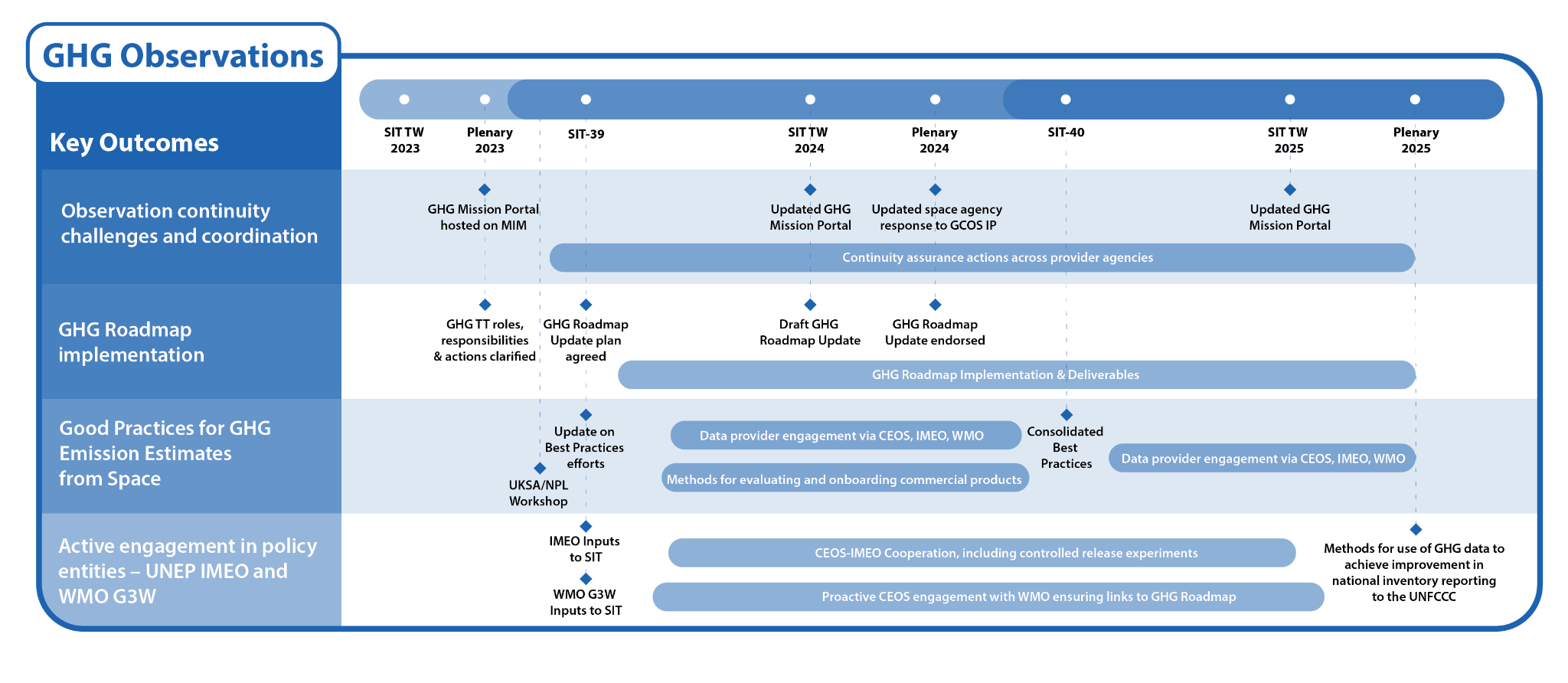 Existing & Emerging Activities
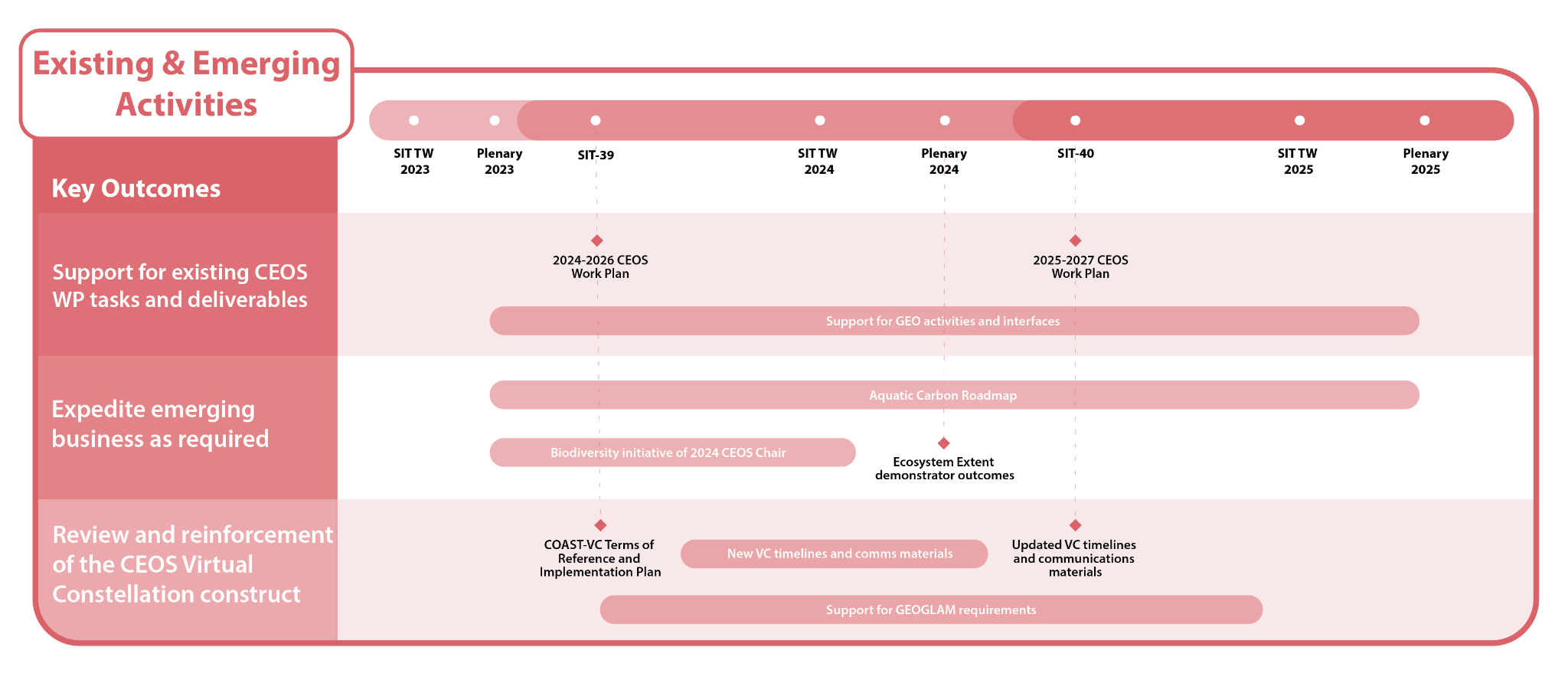 Tour de Table
Round table introduction by Principals of members of their delegation (in person and online)